2012_10_12_labmeeting
Cobalt
T0, A0
T2, A2
From left 10 cm~90 cm scan.
T0-T2
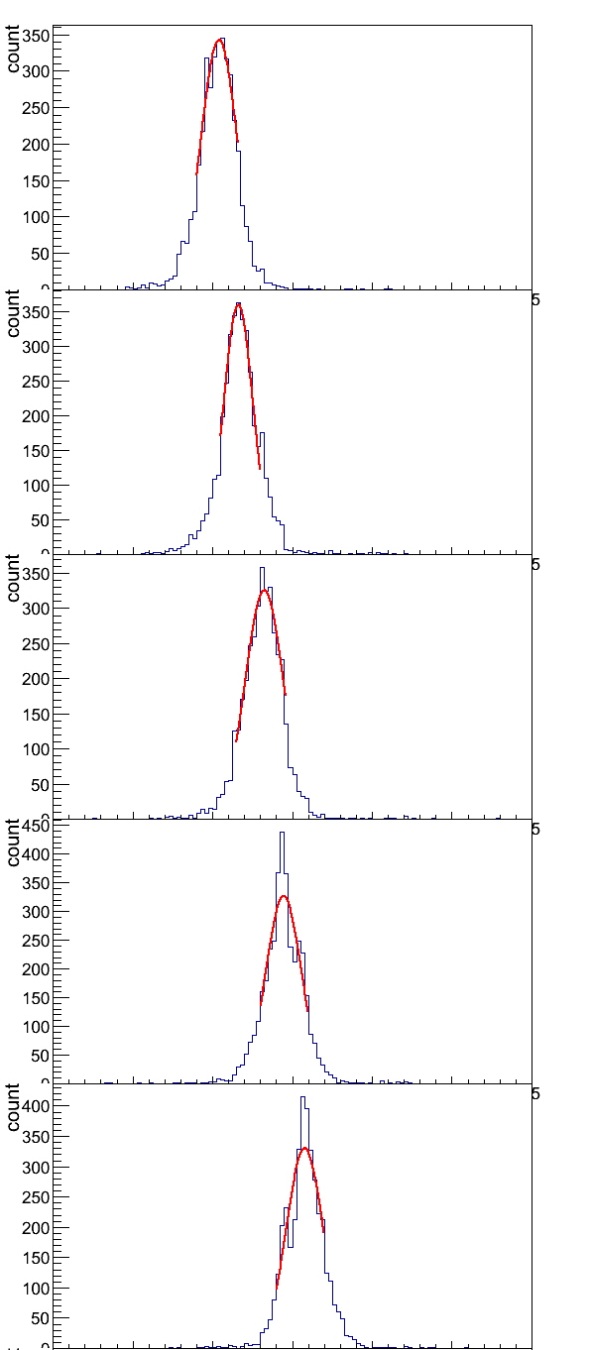 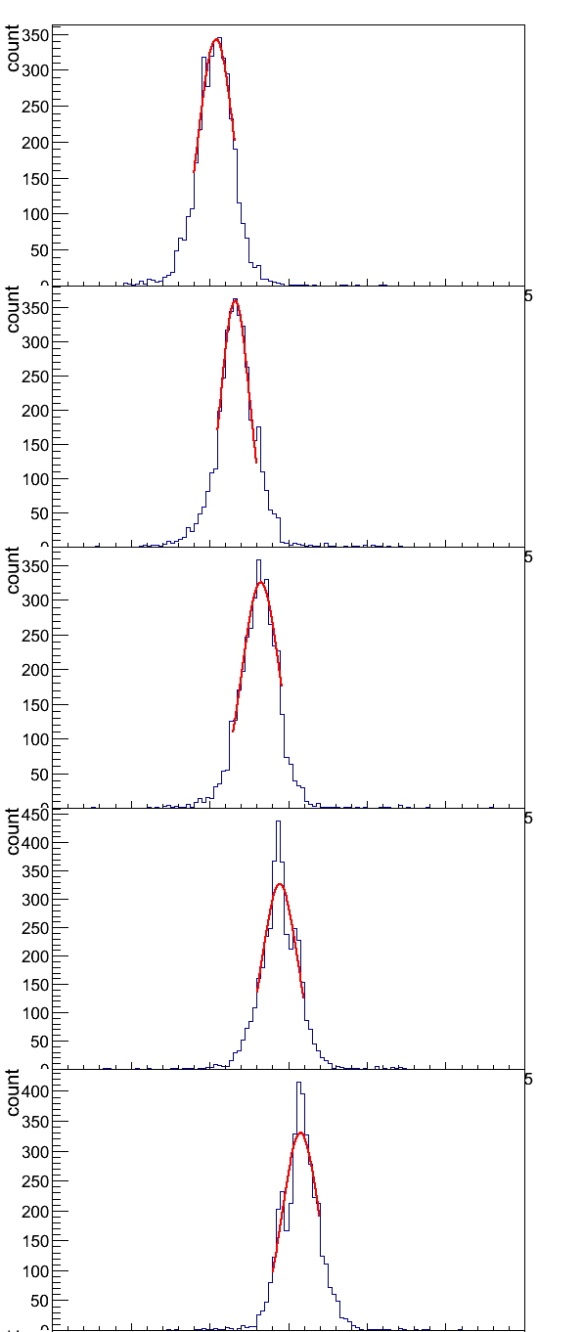 VTD
CFD
10 cm
10 cm
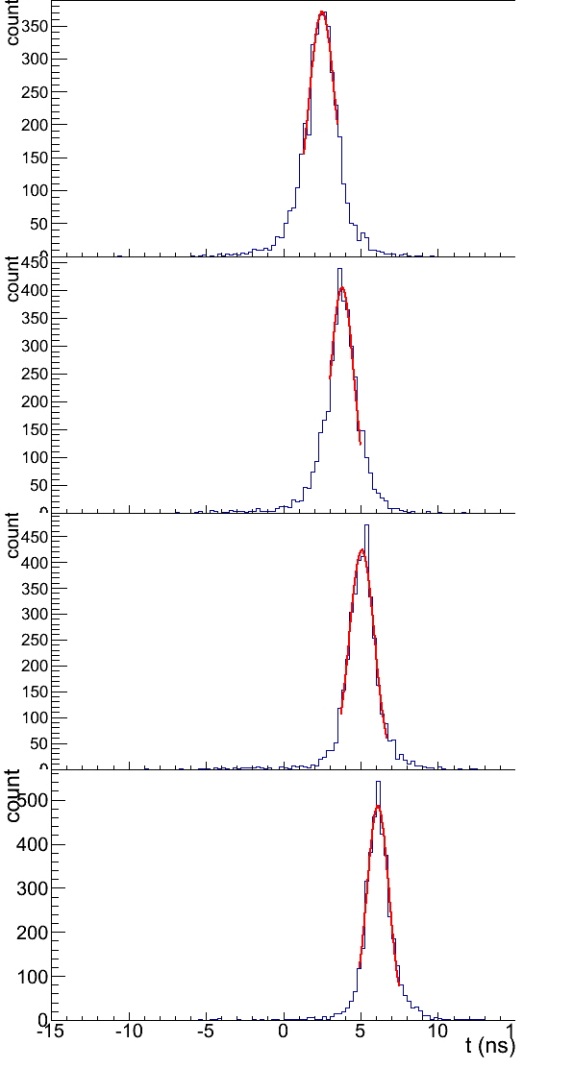 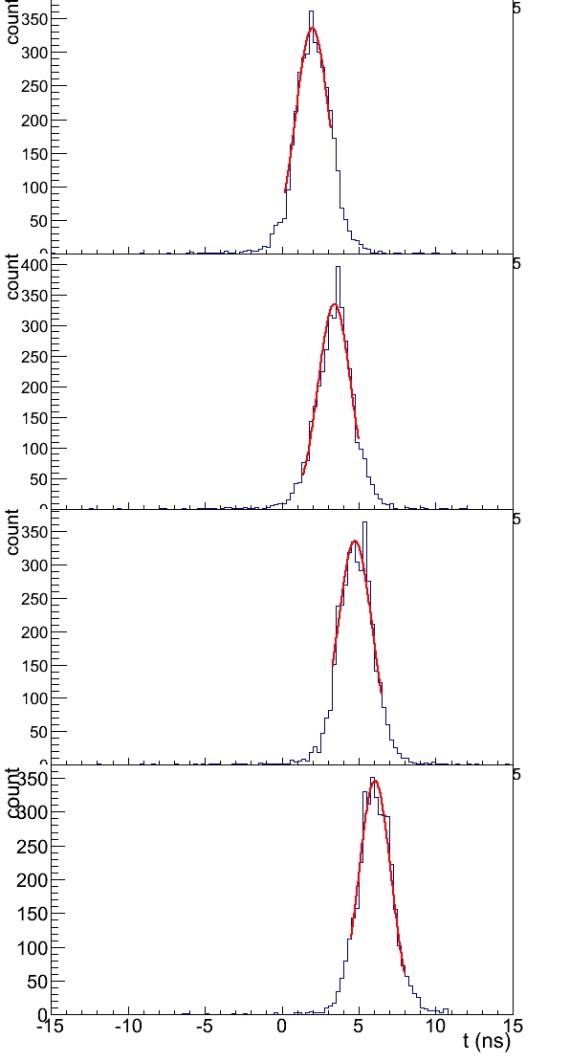 90 cm
90 cm
Position function
VTD
CFD
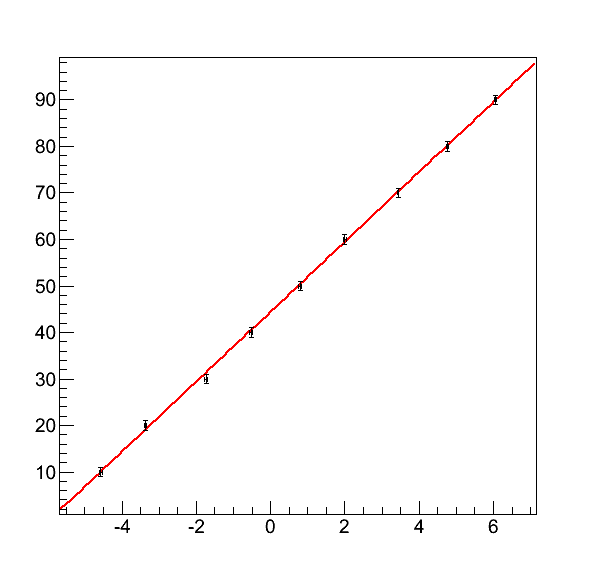 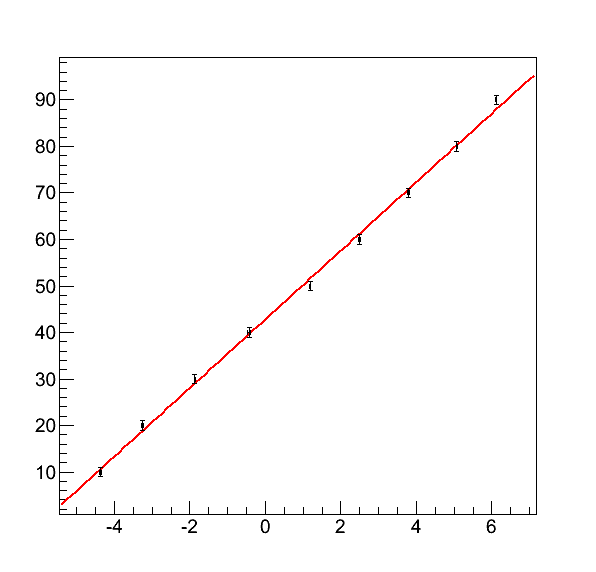 Error bar
Now using parameter error of T0-T2
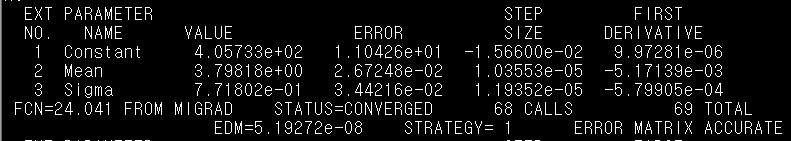 Other candidates are sigma and combination of sigma of T0, T2
ADC (VTD)
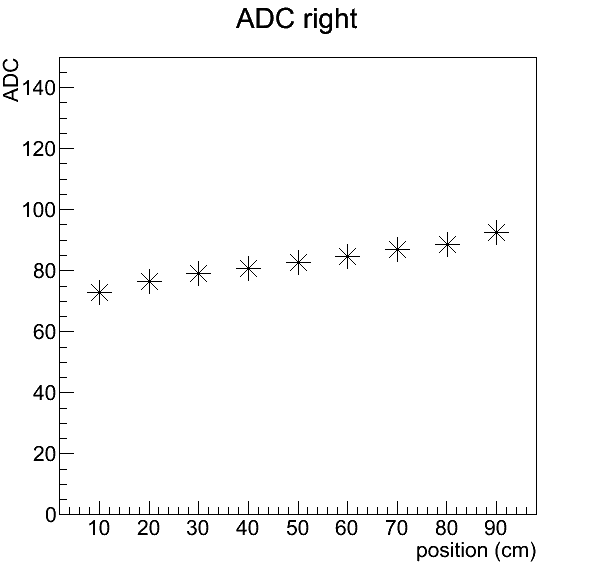 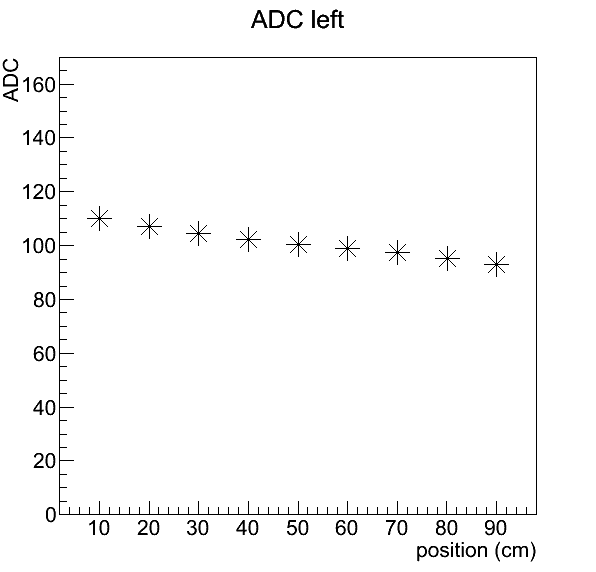 ADC (CFD)
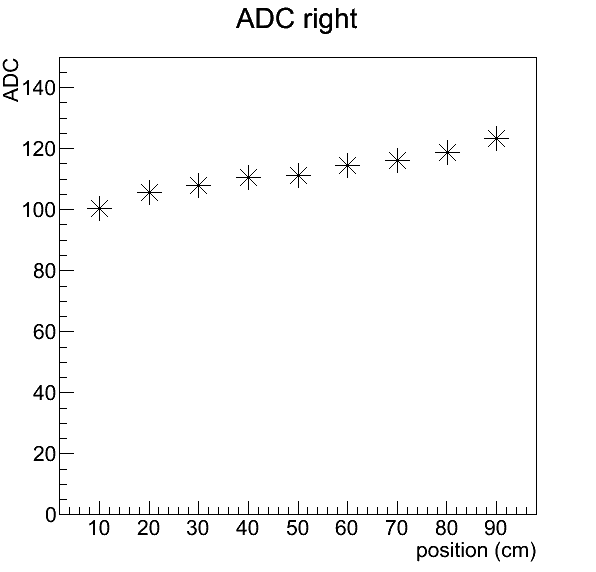 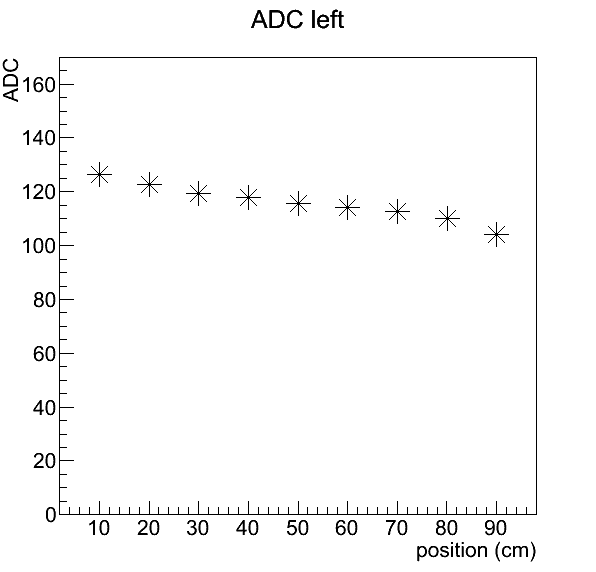 ADC (A0+A2)
VTD
CFD
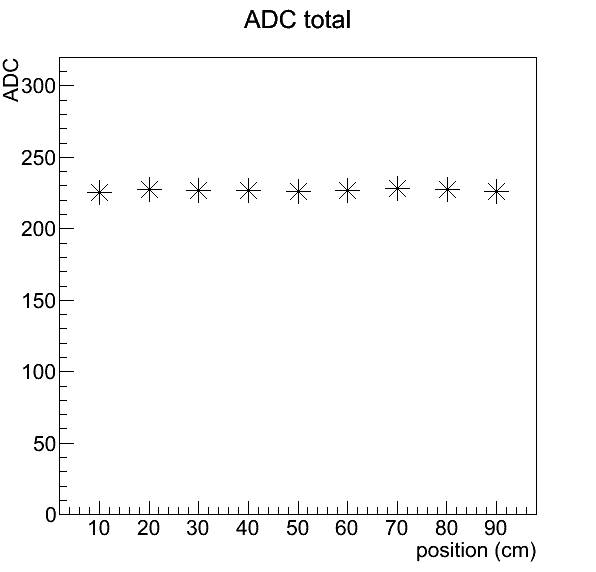 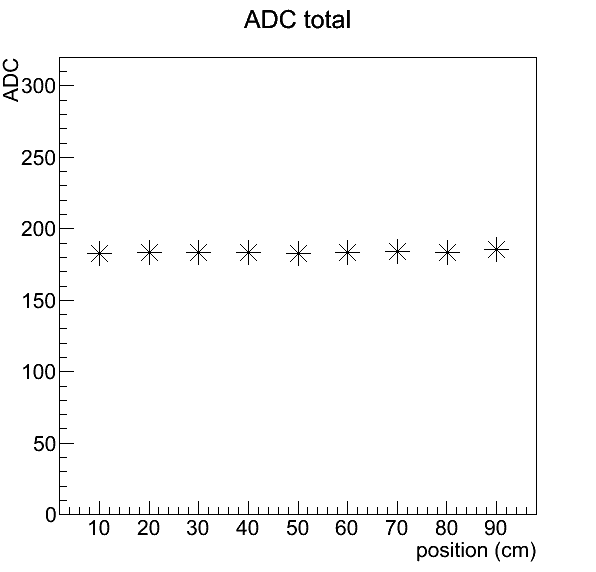 Time Walk Correction(VTD)
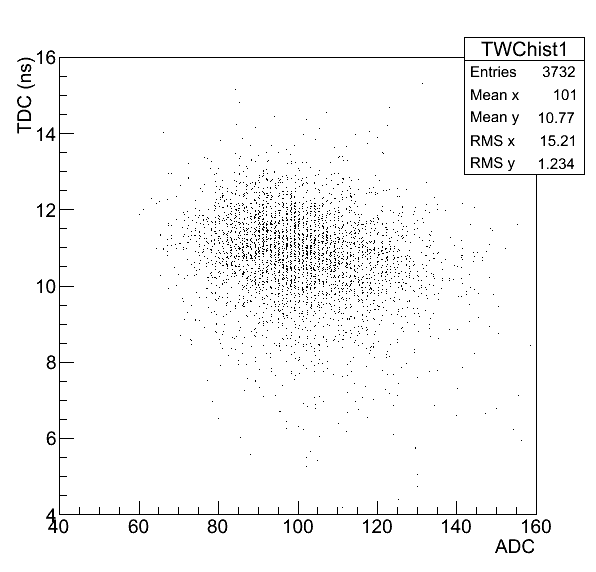 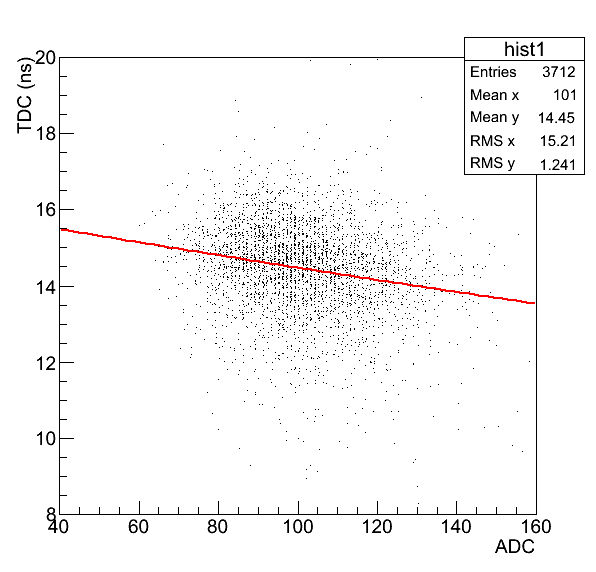 Time Walk Correction(VTD)
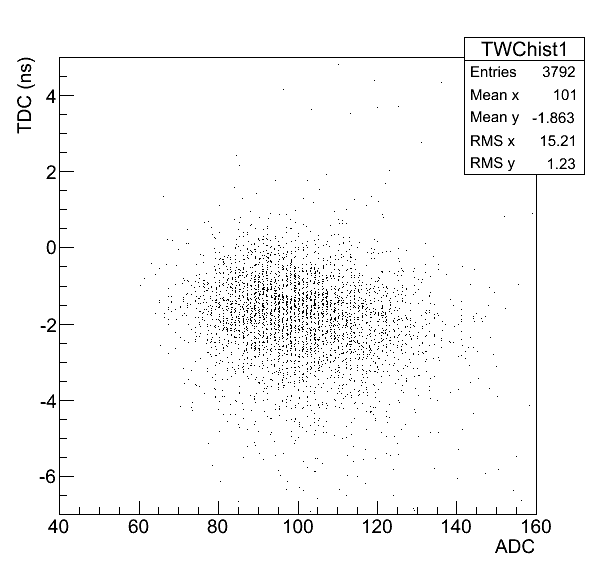 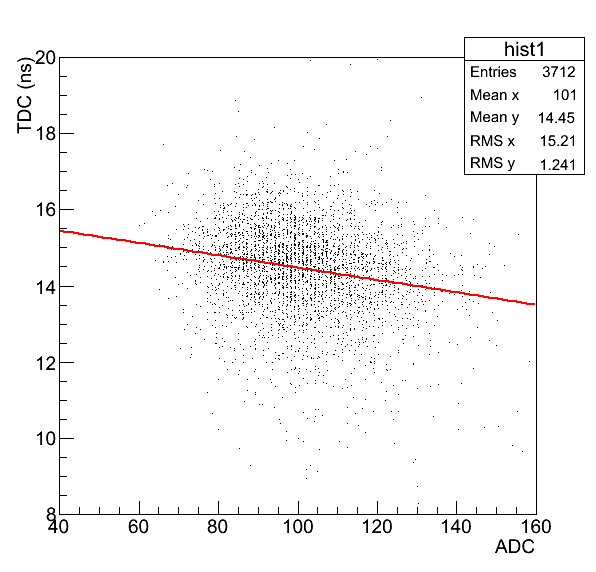 Time Walk Correction(CFD)
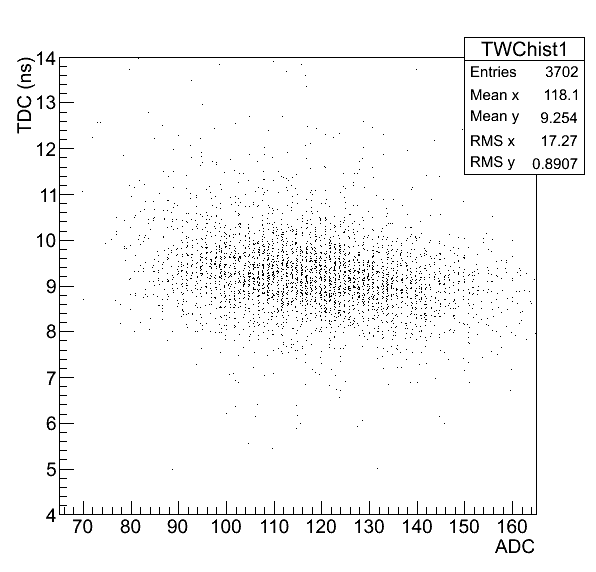 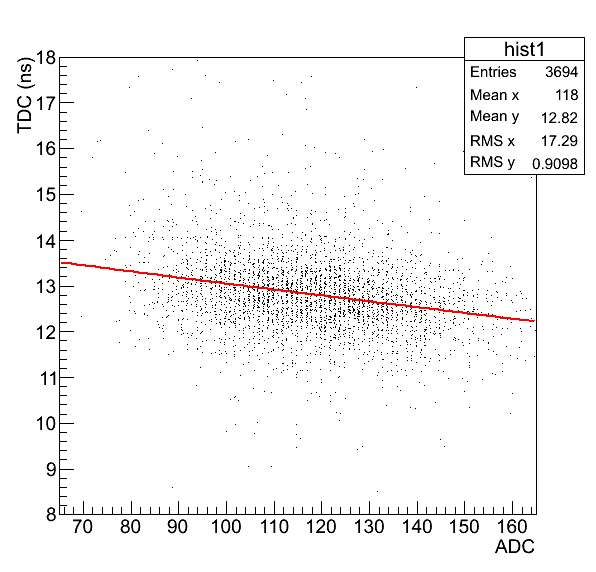 Time Walk Correction(CFD)
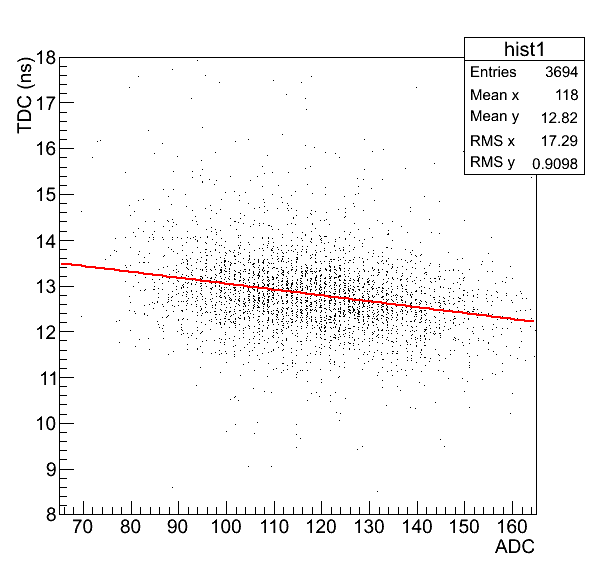 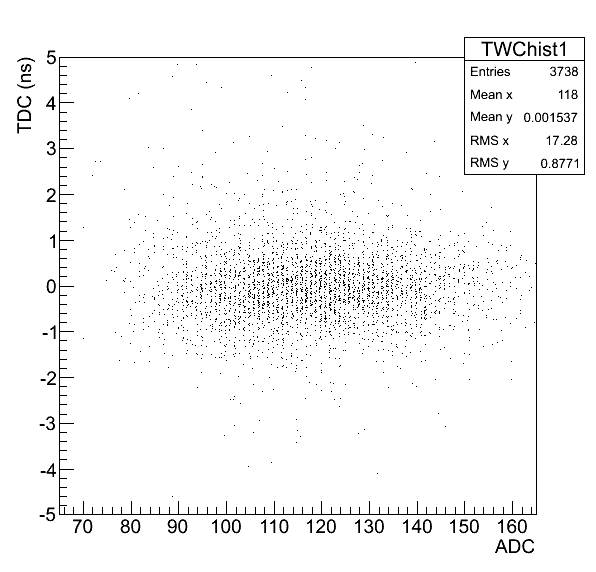 Resolution(VTD)
Before correction
After correction
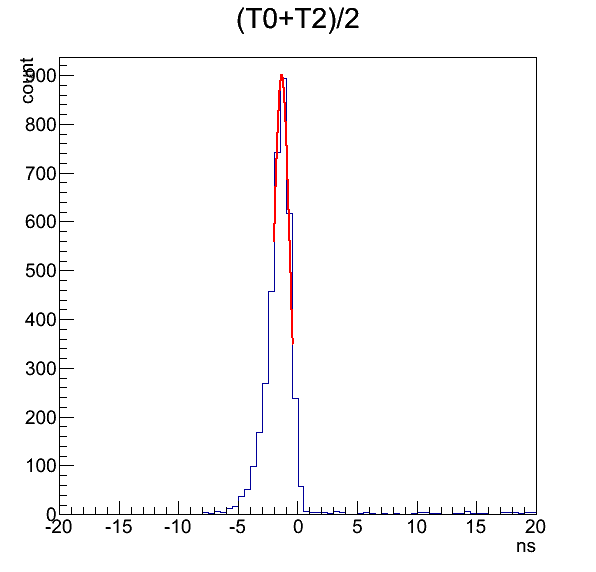 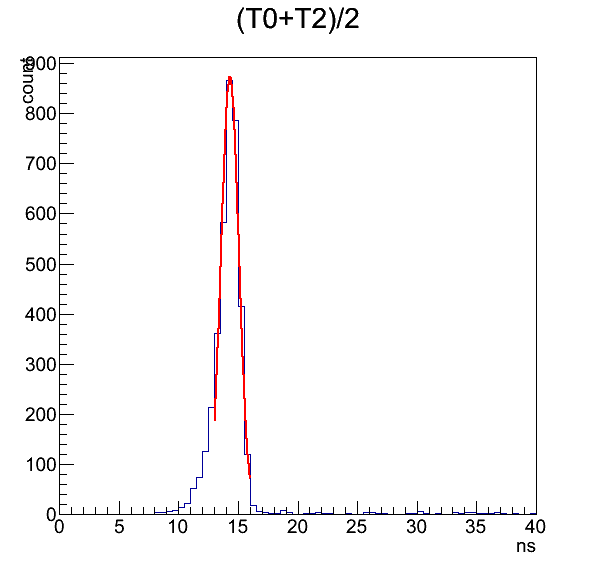 Resolution(CFD)
Before correction
After correction
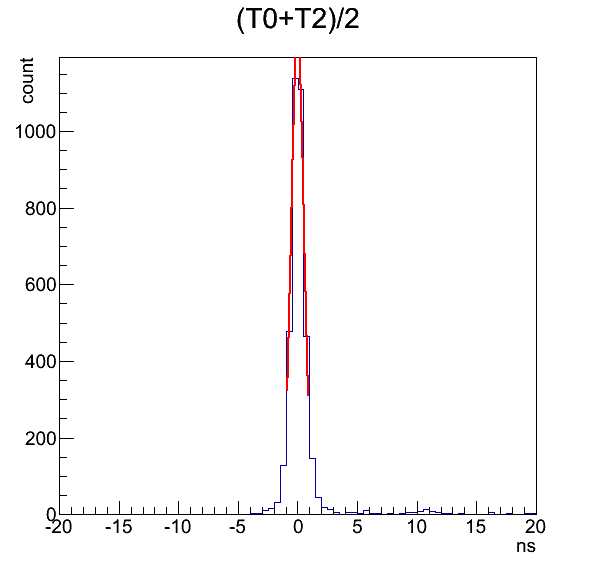 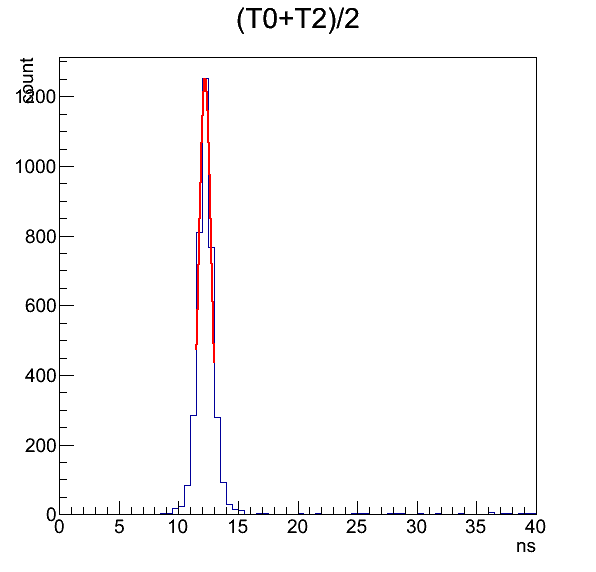 Compton edge(VTD)
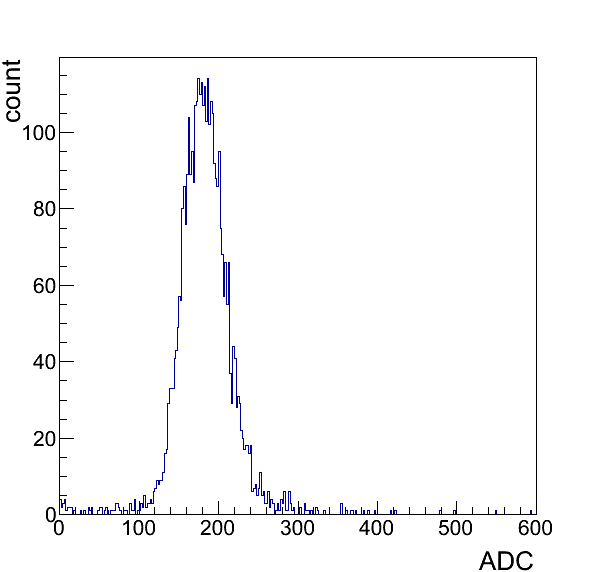 Compton edge: 220
Threshold: 145->685 keV
Electron equivalent threshold: 342 keV
Compton edge of γ from 60Co: 1.04 MeV
Compton edge(CFD)
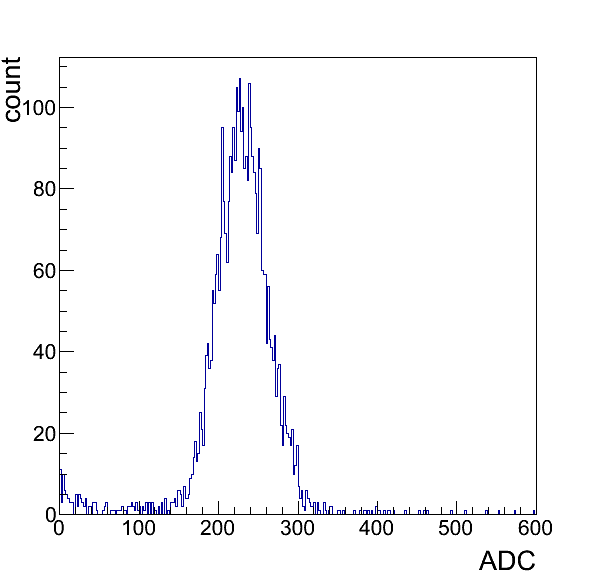 Compton edge: 270
Threshold: 185->712 keV
Electron equivalent threshold: 356 keV
Compton edge of γ from 60Co: 1.04 MeV
Californium
T0, A0
T2, A2
1 m
(T0+T2)/2
CFD
VTD
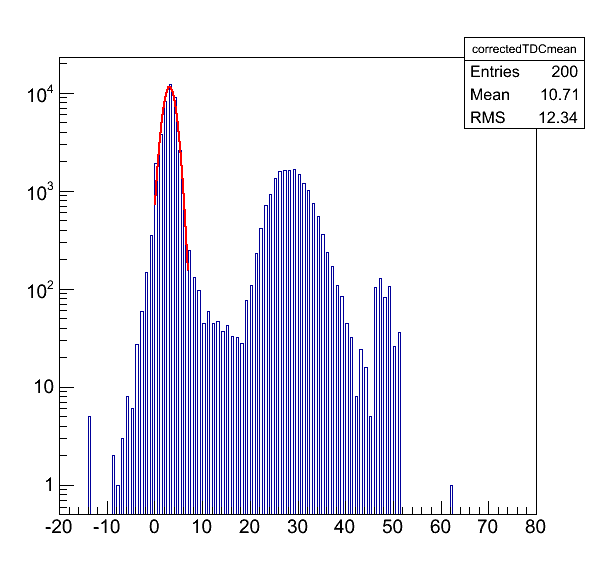 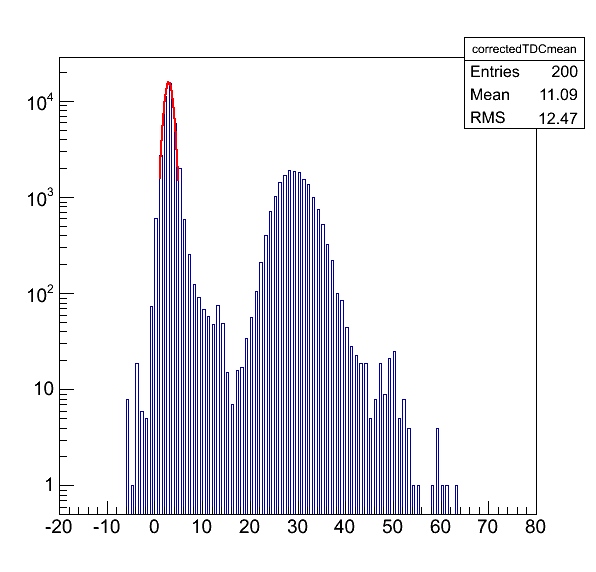 γ
γ
n
n
Neutron energy
VTD
CFD
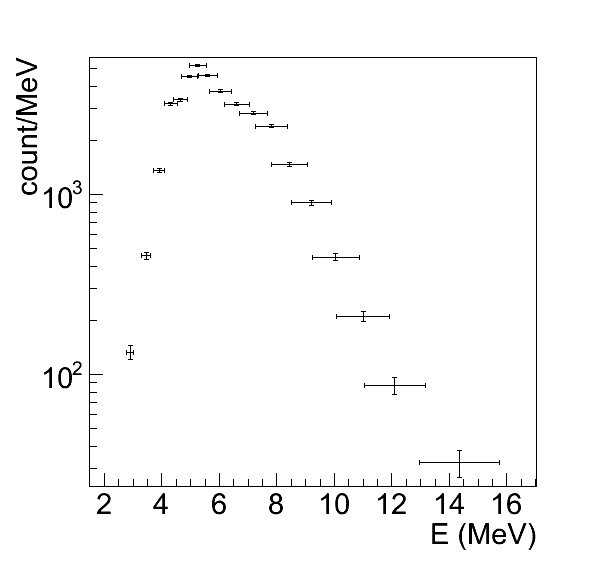 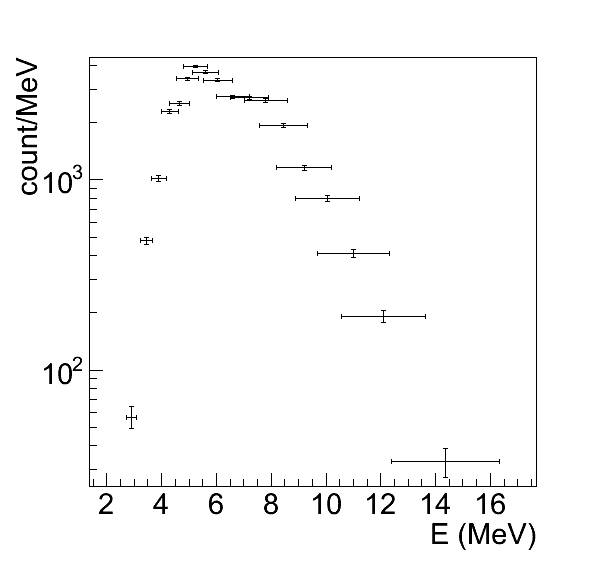 19~42 ns
17~44 ns